Actinide Transfer-Induced FissionIn Inverse Kinematics with ISS
A.G. Smith, P. Davies, T. Wright , D.Sharp, N.Sosnin*, S.Bennett* 
 and the ISS/ISOLDE Collaboration
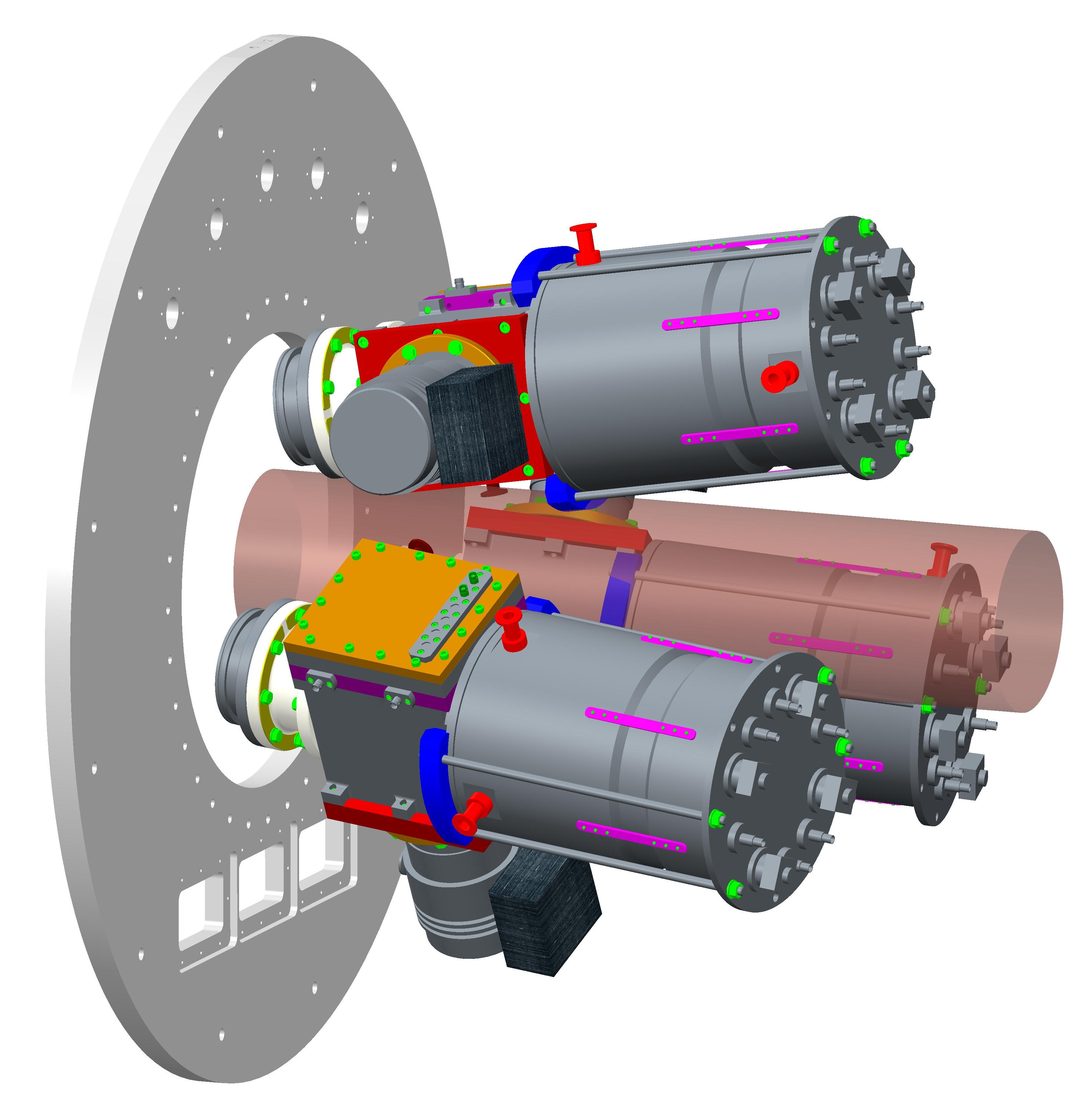 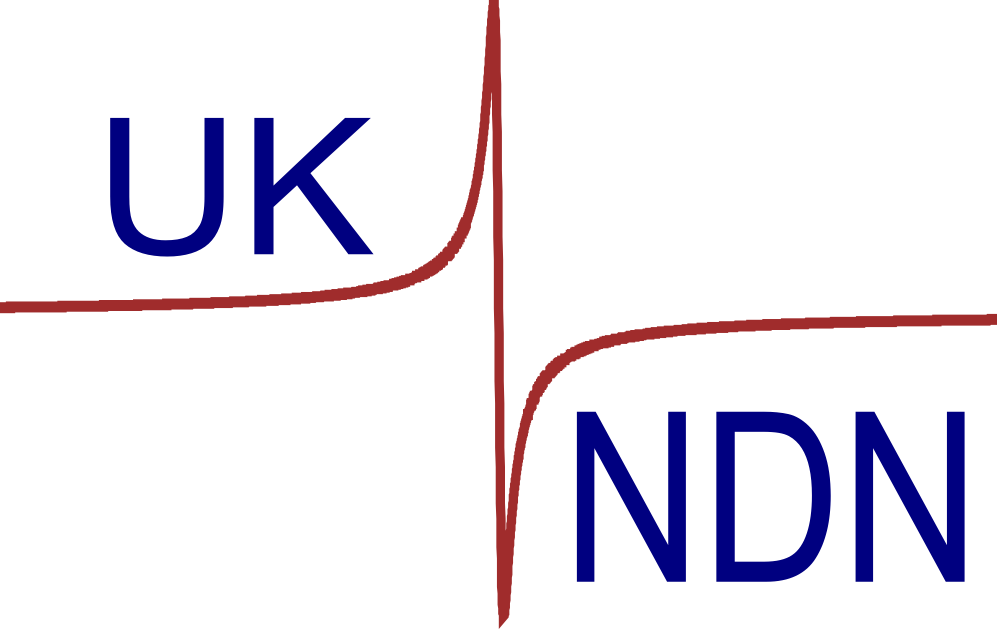 Proposal for INTC 2017
* PhD Students starting 2016/2017
(d,pF) as a Surrogate Reaction for (n,F)
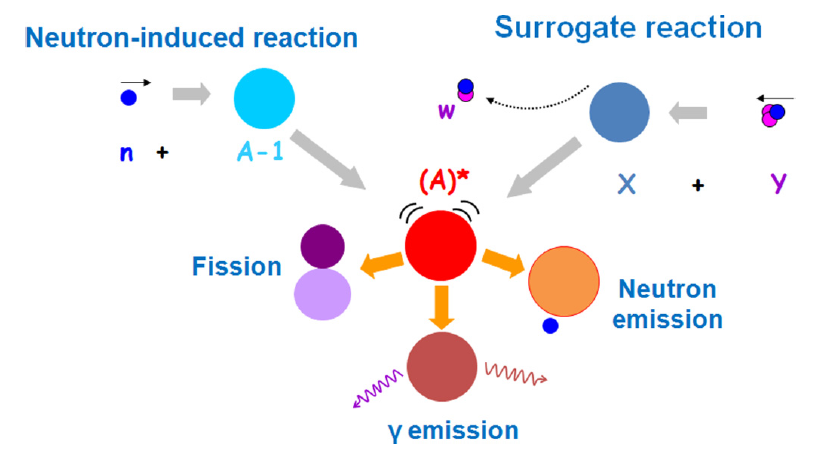 Aim to produce similar Compound Nucleus 
State to neutron capture
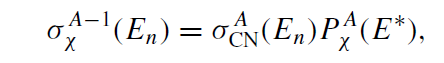 Formation by capture (calc)
Desired n cross section
Decay
Brit and Cramer, PHYSICAL REVIEW C 2, 1758(1970)
Ducasse, et al., PHYSICAL REVIEW C 94, 024614 (2016)
[Speaker Notes: Would like to study nucleus of mass A
Perhaps its not possible to get a stable target 
Use a surrogate, not new already employed e.g. Nuclear Astro, FF studies.
If decay is independent of the formation then its possible to extract the desired cross section]
Energetics of (d,pF)
(d,p) allows Measurement of Fission Threshold in Fissile Nuclei
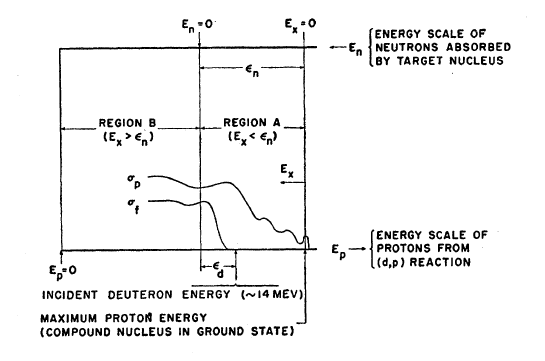 n capture
Threshold region
Fission
[Speaker Notes: In fissile nuclei the possibility to probe the fission barrier region is benefit
Not possible in direct reactions]
Energetics of (d,pF)
Compound Nucleus states in Continuum above Sn (e.g. 239U)
Probe fission barrier region with measurement of
L transfer
Control over deuteron break-up required
Activation energy 6.2 MeV
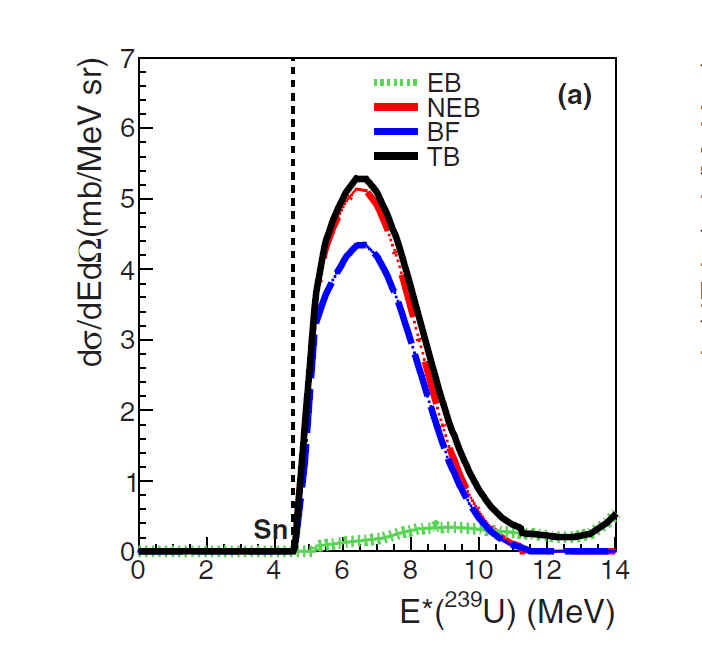 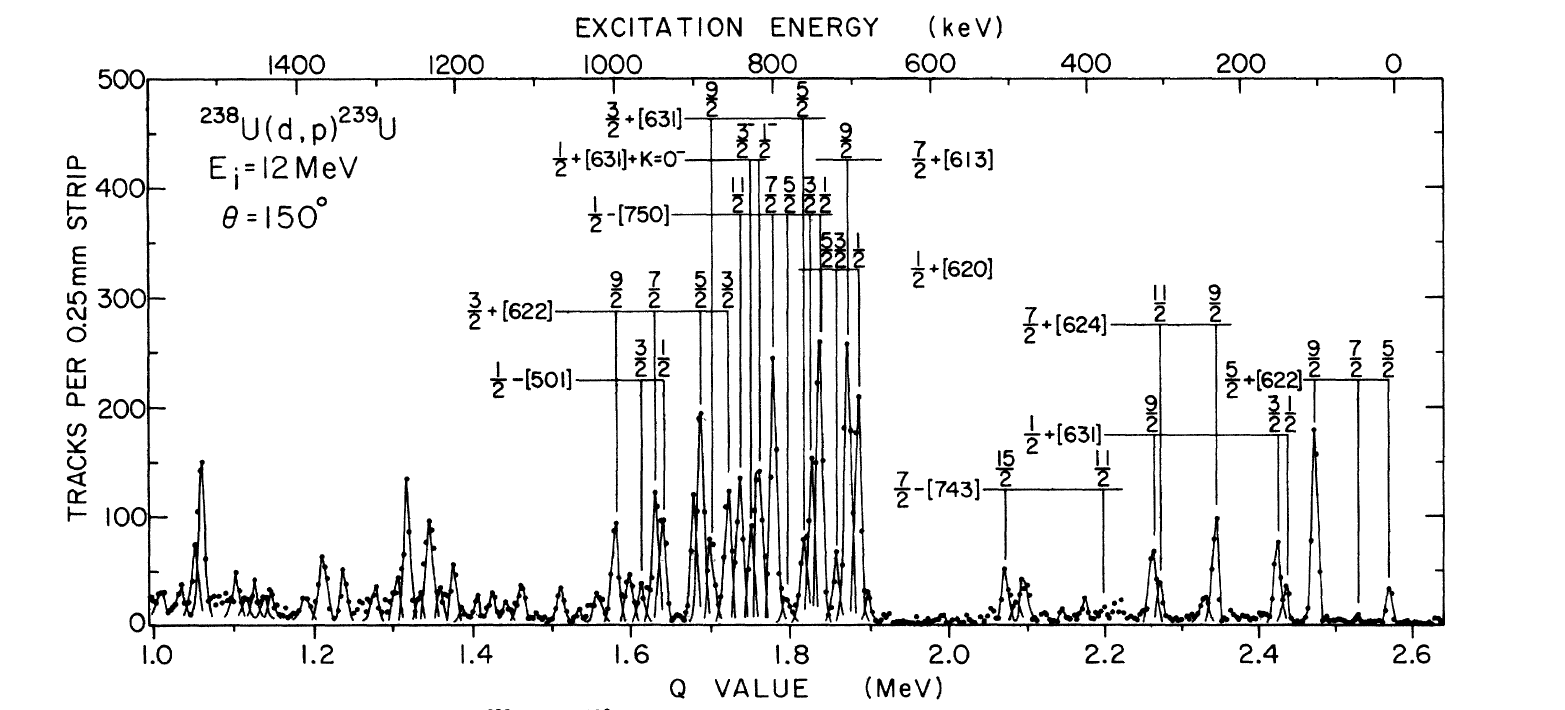 Erskine, PHYSICAL REVIEW C 17, 934 (1978)
Ducasse, et al., PHYSICAL REVIEW C 94, 024614 (2016)
[Speaker Notes: Where the Sn is below the activation energy the opportunity to probe L roll in the fission process presents itself
Previously tried but the Deuteron break-up complicated anaylsis
Role of J and pi not fully understood]
Importance of L-transfer in Surrogate Reactions
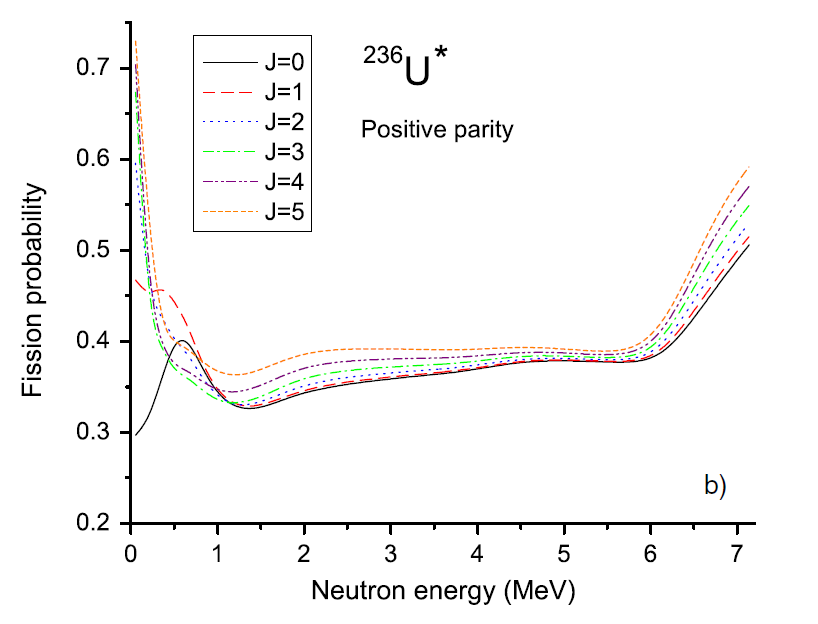 Weisskopf-Ewing Limit: Surrogate and direct 
Reactions have same J and π distribution 
OR decay independent of J
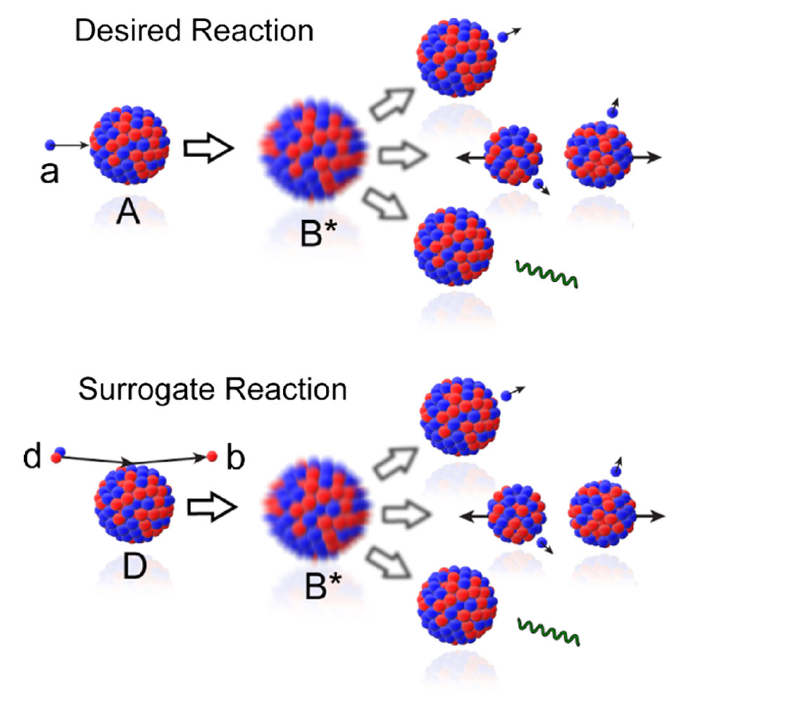 Escher & Dietrich, 2006, Phys. Rev. C74,054601
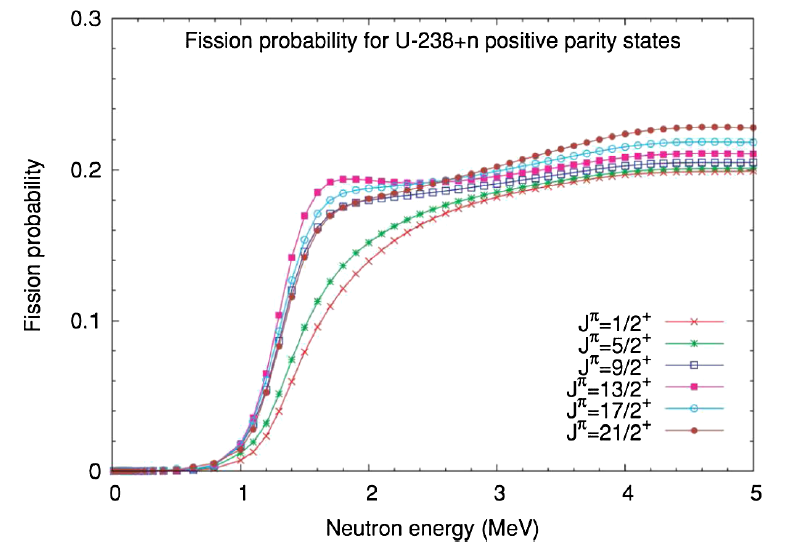 Chiba & Iwamoto, 2010, Phys. Rev. C81,044604.
The surrogate reaction method works if
the reactions match the distributions of Jp
Calculations show fission at low energy sensitive to J
Need to measure L-transfer in (d,pF)
Escher et al., REVIEWS OF MODERN PHYSICS, VOLUME 84, JANUARY–MARCH 2012
[Speaker Notes: Weisskopf-Ewing limit
J^pi the same, unknown
Decay independent of J clearly not applicable
Can we measure L-transferred in Fissioning systems]
FiFI@ISS
Three FiFi Arms for Fragment Detection already in service – used at CERN (STEFF)

Each FiFi detector composed of
SED MCP for ns fission fragment timing
Bragg ion chamber for fragment energy measurement (~1MeV Resolution)
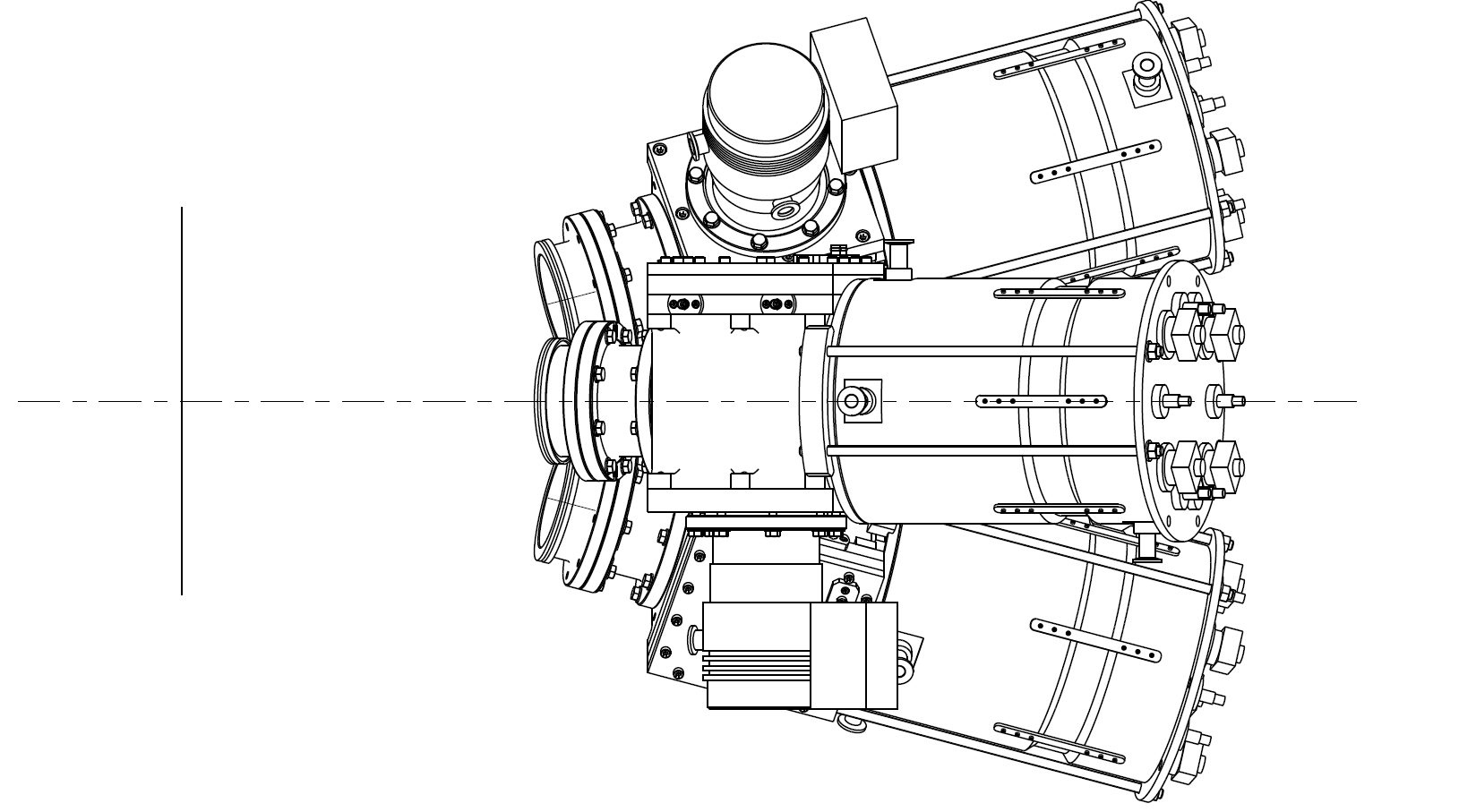 Proton
FF ~p/2 in COM
SED
Beam
~9 MeV/u
BRAGG
Fission-fragment Detectors
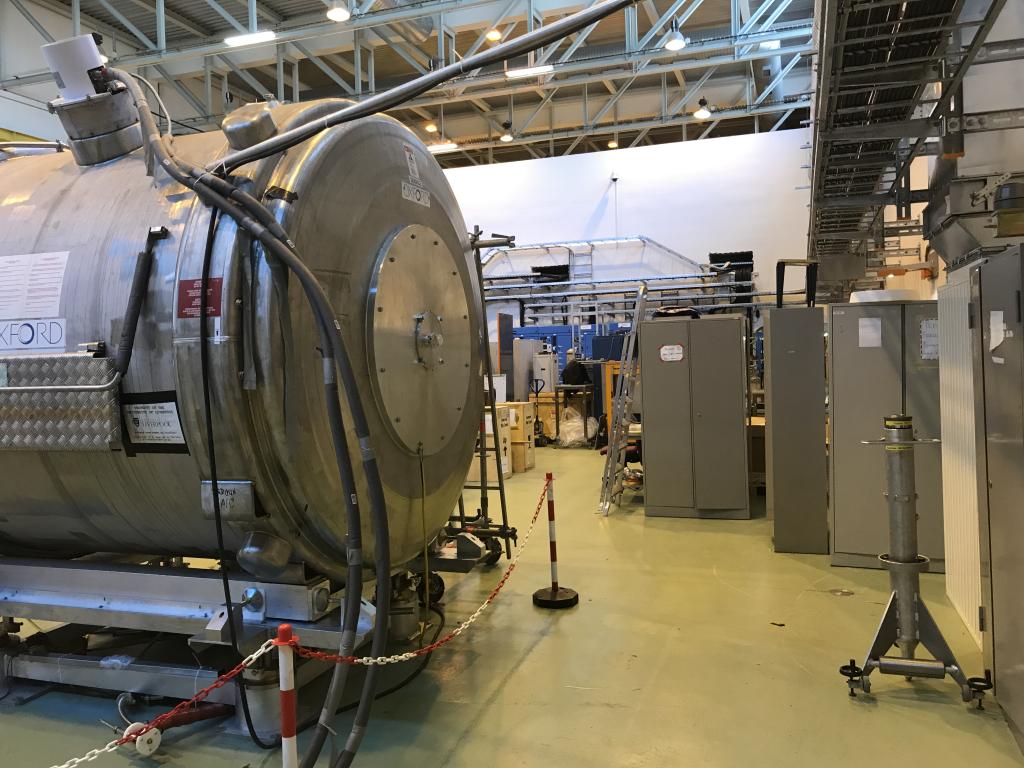 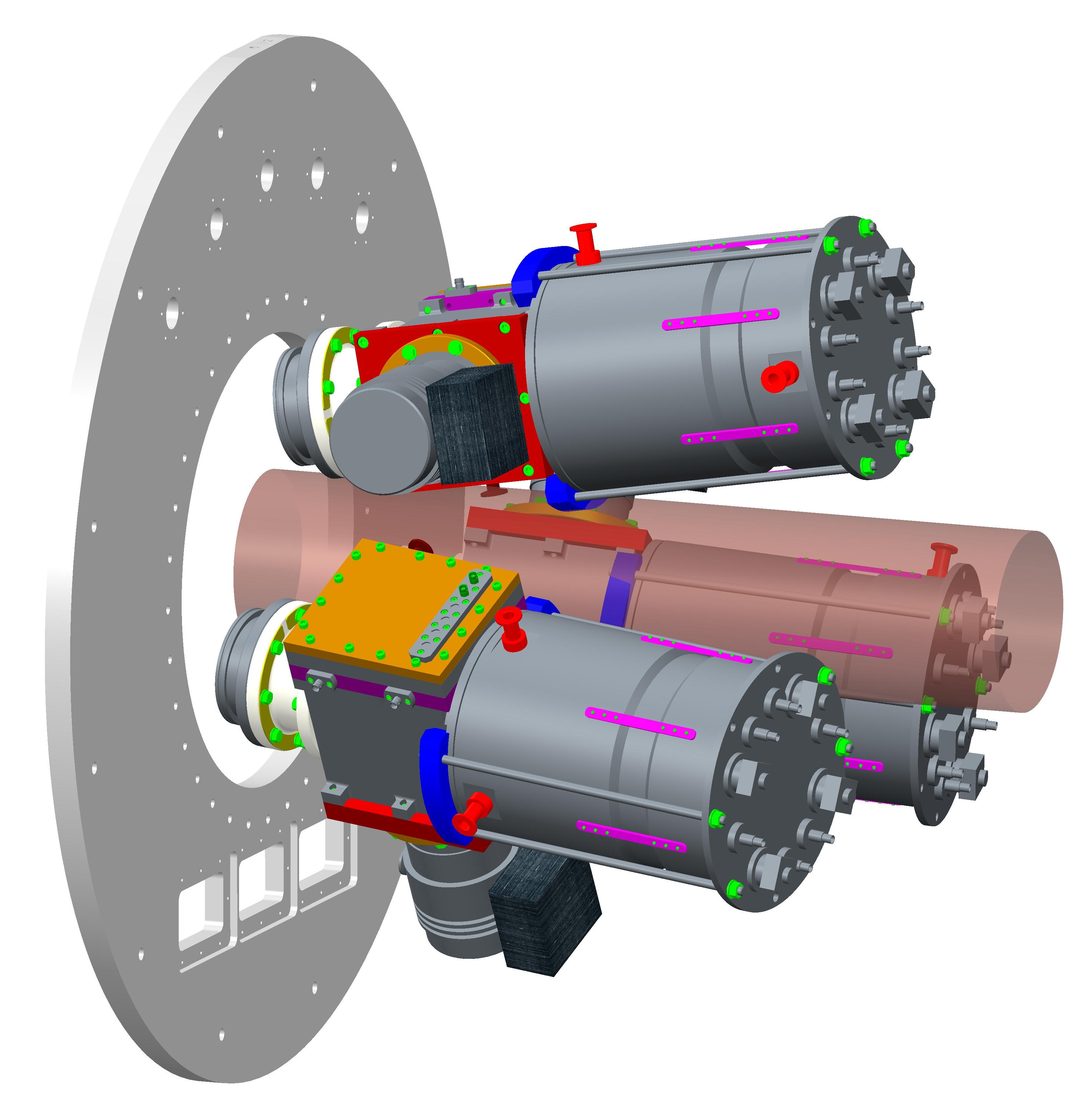 FiFI@ISS
Recoil Detector
Path of Fission Fragments in B Field
Trajectory calculations: M. Labiche
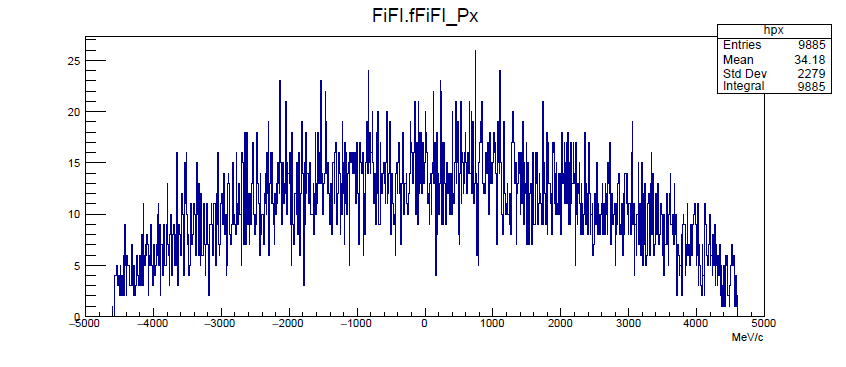 Cone corresponds to 0 to p/2 in COM
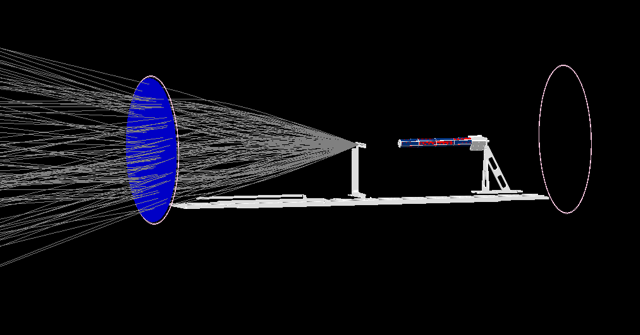 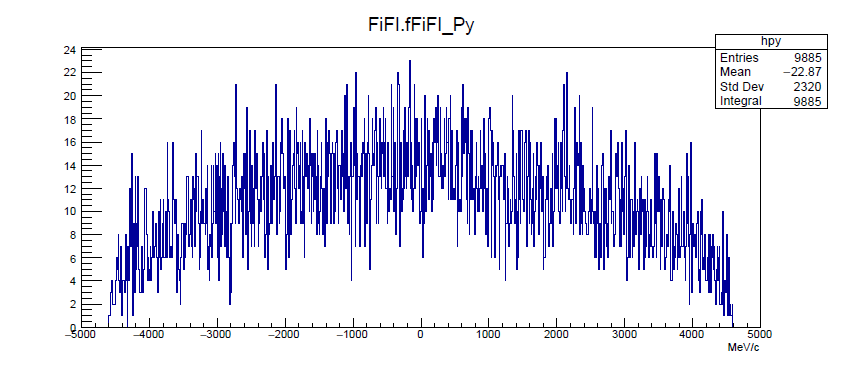 Possible Start Detector for FF TOF & Mass?
Fission Fragment
Proton
To FiFI in 10s of ns
-2 kV
-4 kV
GND
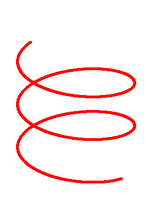 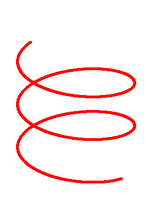 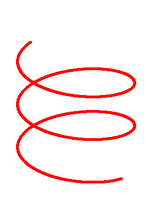 S.E.
GND
SED Foil
Beam Direction
Channel Plates (Triangular Box?)
Electron trajectories:
Path in mirror? 
Will B field affect timing resolution? 
B should help by constraining SE horizontal path 
                – large gap between SED and CP assembly possible

Does SED arrangement interfere with proton or FF detection?
Could be either upstream or downstream – opposite side to protons?
Thin SED foil ~100nm
Possible Isolde Targets
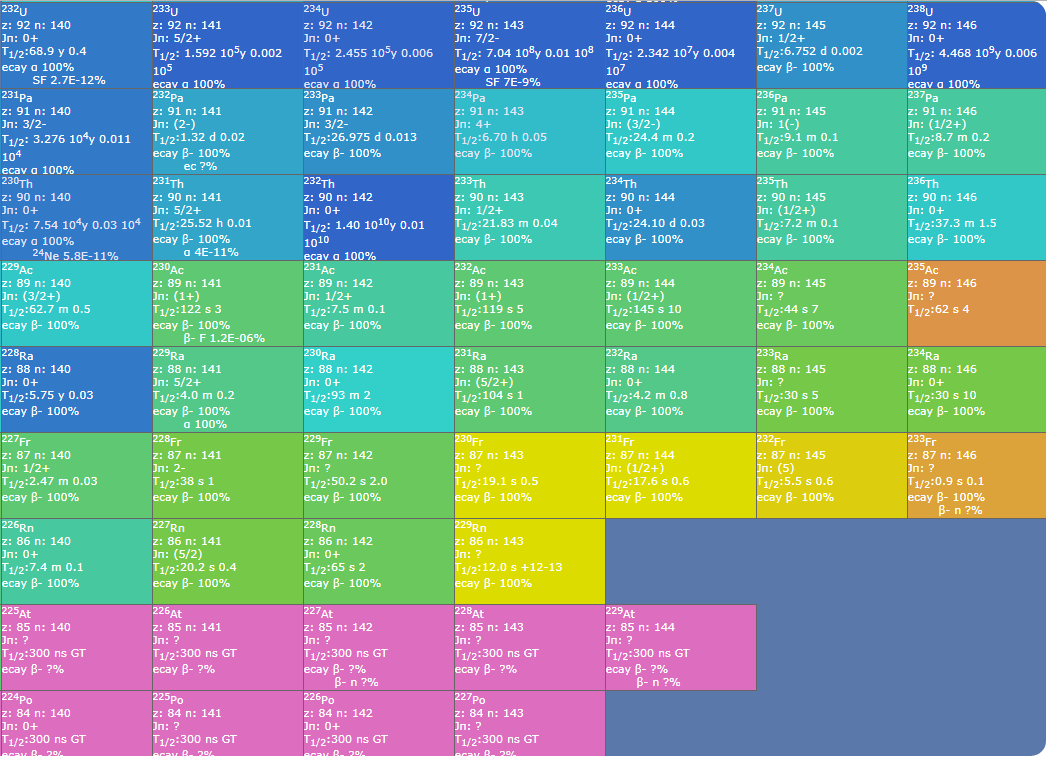 92


91


90

89


88


87


86

85


84
231Pa (fissile) – as yet no (d,p) reaction data – production from 238U target?
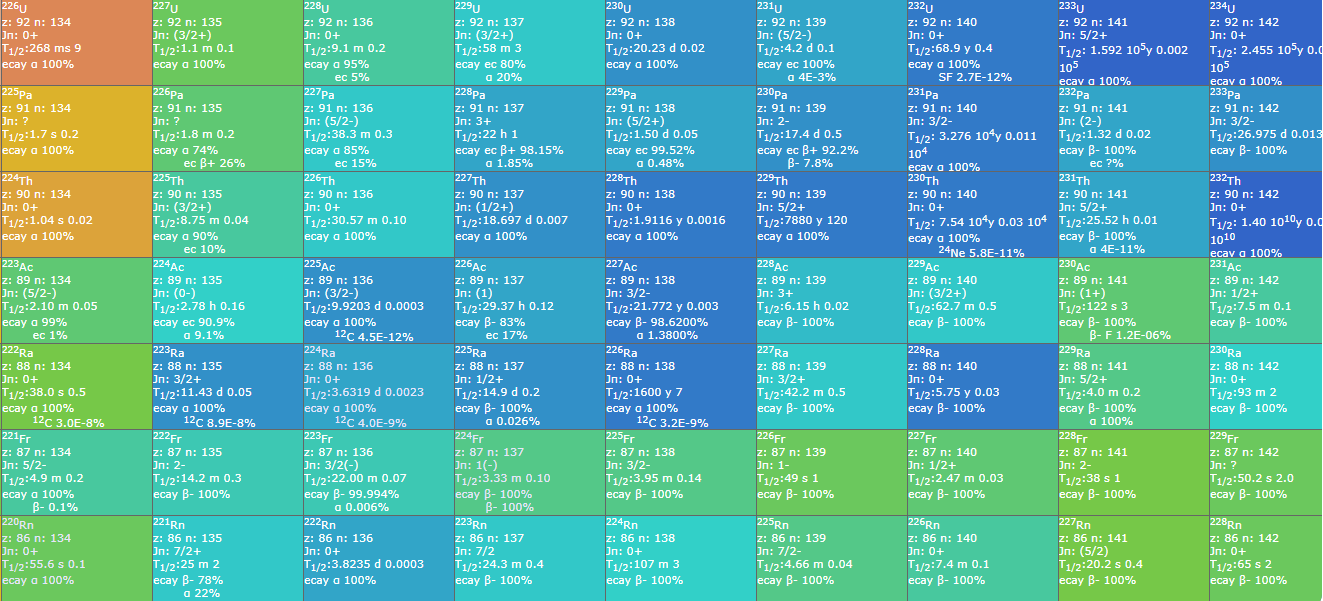 227Ac (fissile) – as yet no (d,p) reaction data
227Ac Production from 800 MeV Protons on 232Th
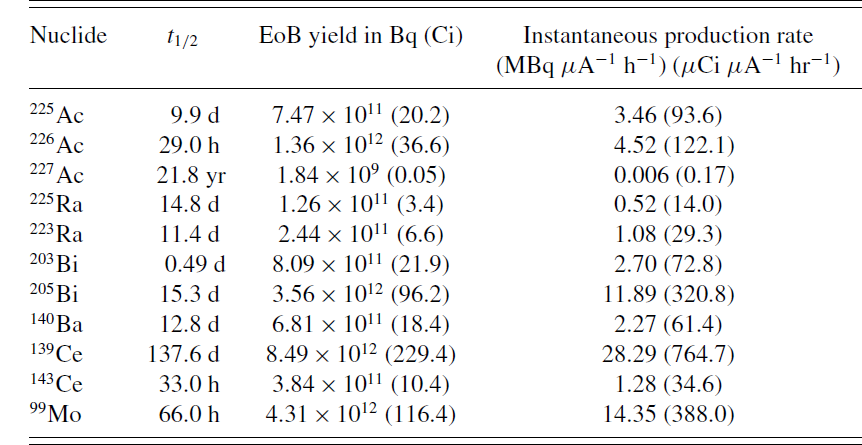 Engle et al, PHYSICAL REVIEW C 88, 014604 (2013)
Outline Proposal
Implement 3 FiFI arms and recoil detector for fission-fragment detection at ISS

Use actinide beams that can be extracted from a used target during LS2

Measure (d,pF) cross section as a function of E* and J near threshold